Отделение сельскохозяйственных наук РАНСекция механизации, электрификации и автоматизации
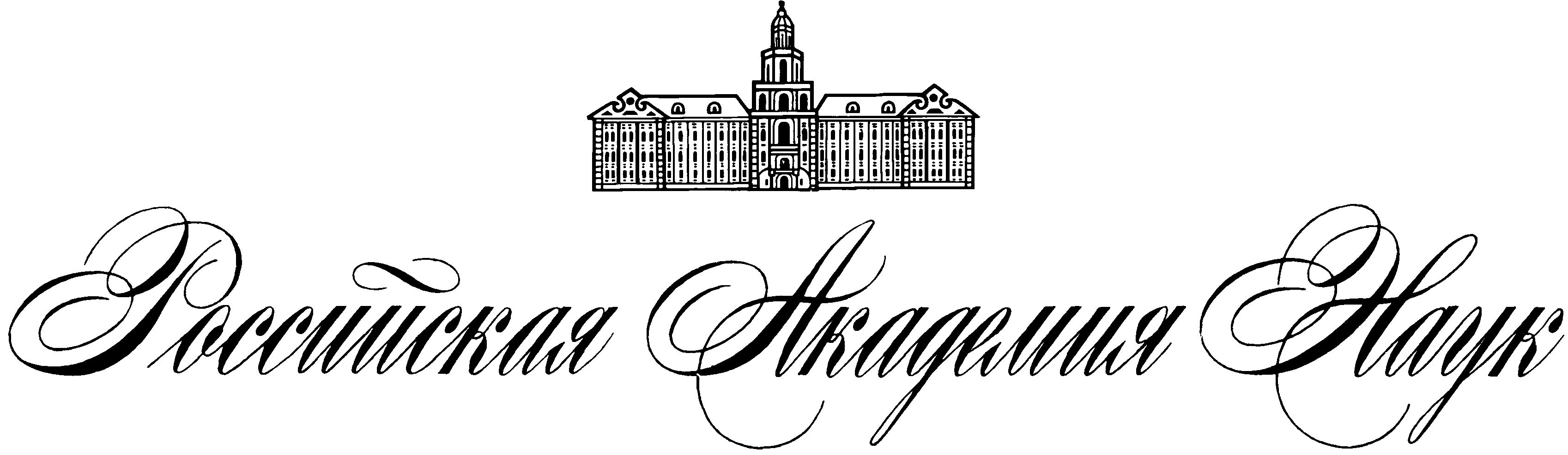 Проблемы энергетического обеспечения АПК(вступительное слово)
Лачуга Юрий Федорович, академик – секретарь отделения сельскохозяйственных наук РАН, академик РАН
1
Отделение сельскохозяйственных наук РАНСекция механизации, электрификации и автоматизации
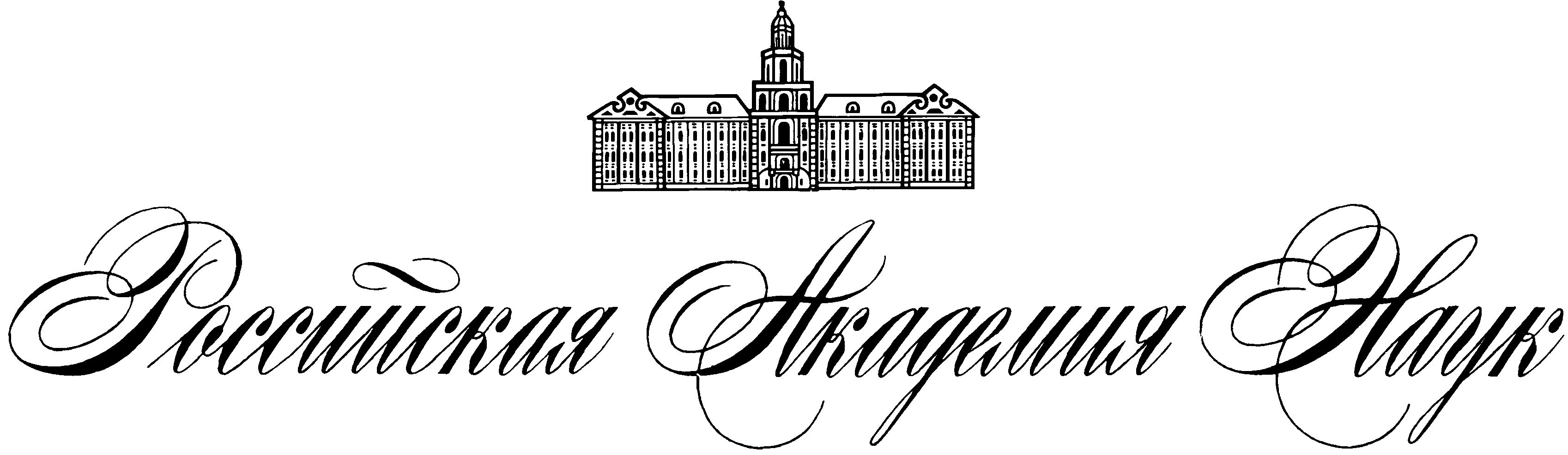 Приоритетные направления Стратегии научно-технологического развития Российской Федерации
Переход к экологически чистой и ресурсосберегающей энергетике, повышение эффективности добычи и глубокой переработки углеводородного сырья, формирование новых источников, способов транспортировки и хранения энергии
Переход к высокопродуктивному и экологически чистому агро- и аквахозяйству, разработку и внедрение систем рационального применения средств химической и биологической защиты сельскохозяйственных растений и животных, хранение и эффективную переработку сельскохозяйственной продукции, создание безопасных и качественных, в том числе функциональных, продуктов питания
Переход к передовым цифровым, интеллектуальным производственным технологиям, роботизированным системам, новым материалам и способам конструирования, создание систем обработки больших объемов данных, машинного обучения и искусственного интеллекта
3
В ближайшие 10 - 15 лет приоритетами научно-технологического развития Российской Федерации следует считать те направления, которые позволят получить научные и научно-технические результаты и создать технологии, являющиеся основой инновационного развития внутреннего рынка продуктов и услуг, устойчивого положения России на внешнем рынке, и обеспечат:
1
2
2
Отделение сельскохозяйственных наук РАНСекция механизации, электрификации и автоматизации
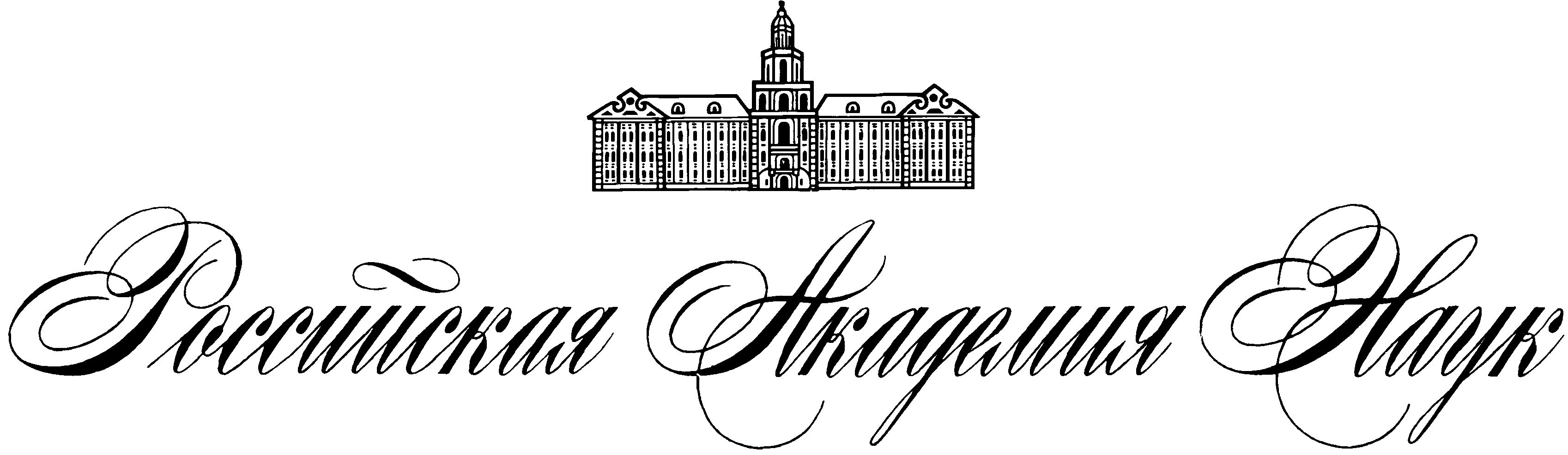 Особенности и проблемы энергетического обеспечения сельских территорий
Значительная доля (до 25%) удаленных объектов, не имеющих централизованного энергоснабжения
Большие сезонные и суточные колебания потребляемой энергии, связанные с технологическими особенностями АПК
4
5
6
1
2
Рассредоточенность энергопотребителей
3
Большая доля изношенных сетей централизованного энергоснабжения
Низкие надежность и качество поставляемой электроэнергии
Большие территории расположения производственных и жилых объектов
3
Отделение сельскохозяйственных наук РАНСекция механизации, электрификации и автоматизации
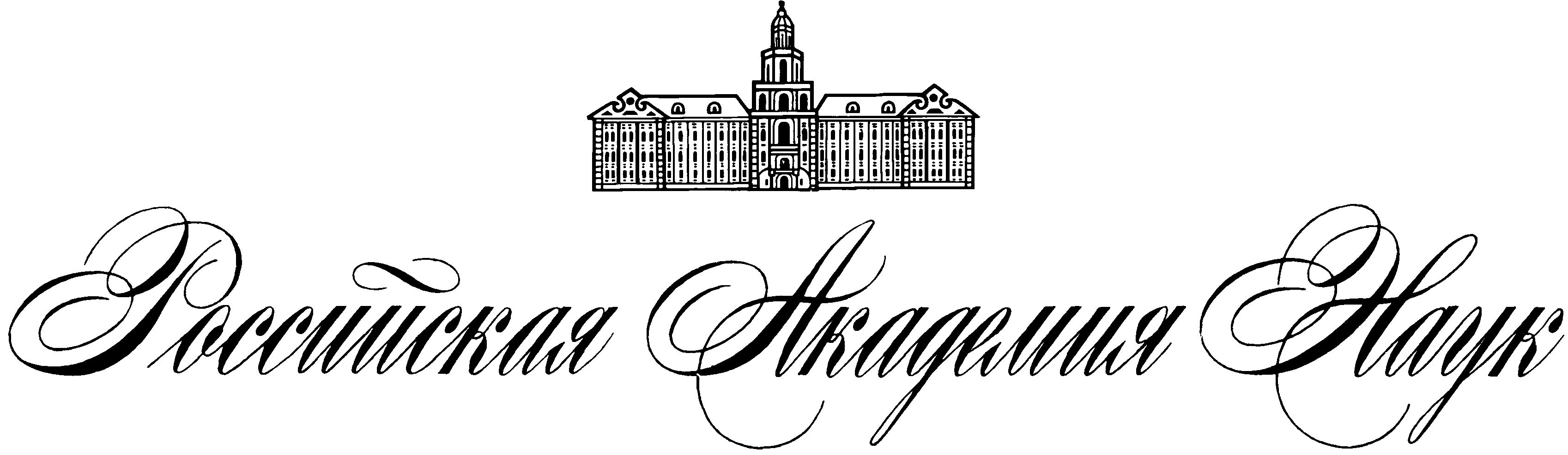 Виды возобновляемых источников энергии
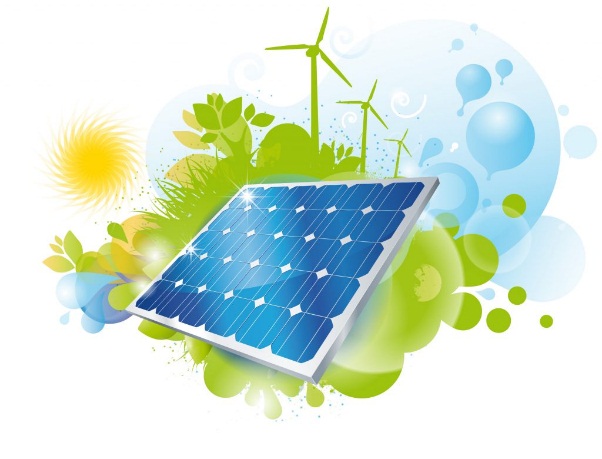 4
Отделение сельскохозяйственных наук РАНСекция механизации, электрификации и автоматизации
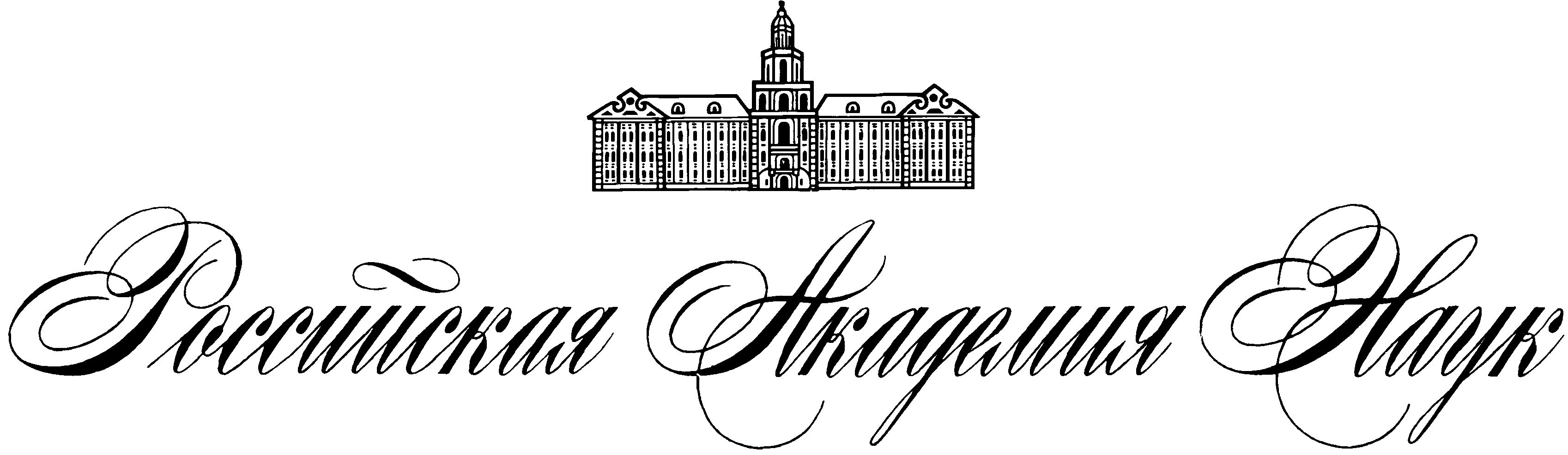 Состояние распределенной энергетики в АПК
Доля видов возобновляемых источников энергии (ВИЭ) в системе распределенной энергетики АПК
5
Отделение сельскохозяйственных наук РАНСекция механизации, электрификации и автоматизации
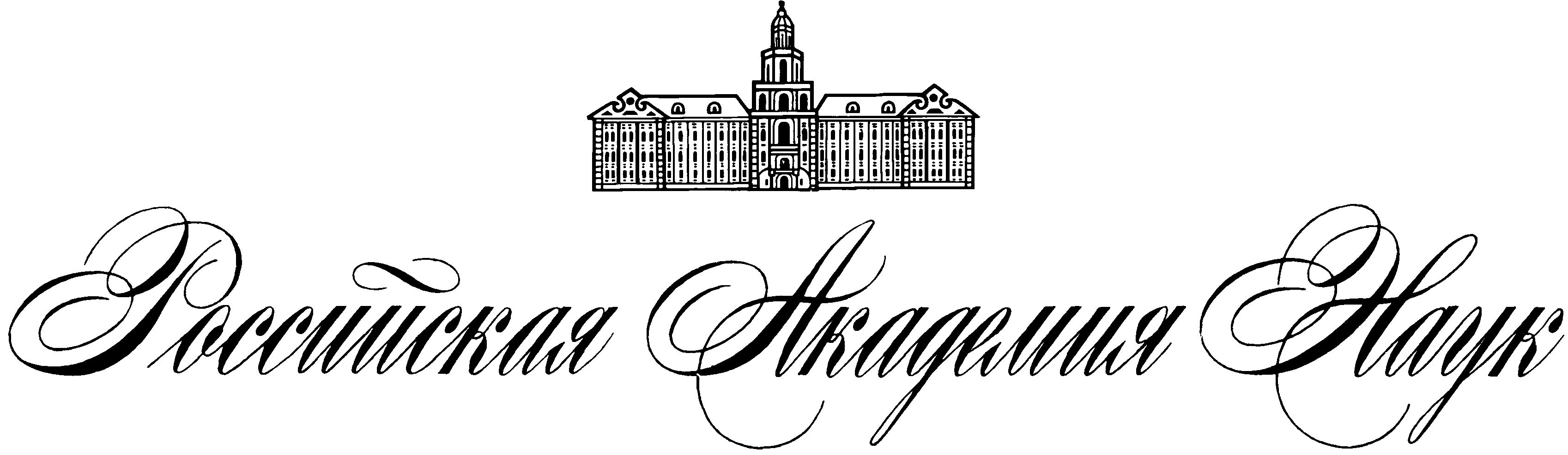 Актуальные задачи  энергообеспечения АПК
Совершенствование систем электроснабжения, принципов их построения, методов передачи электроэнергии, повышение надежности, безопасности и снижение потерь
Решение технических и организационных вопросов функционирования и взаимодействия объектов малой генерации и электросетевых компаний
Разработка карт потенциала использования ВИЭ, с прогнозом себестоимости производства энергии
Разработка и реализация технологий и технических средств распределенной энергетики, автономных систем малой энергетики, микросетей
4
5
1
2
3
Разработка более совершенных накопителей электрической и тепловой энергии
6
Отделение сельскохозяйственных наук РАНСекция механизации, электрификации и автоматизации
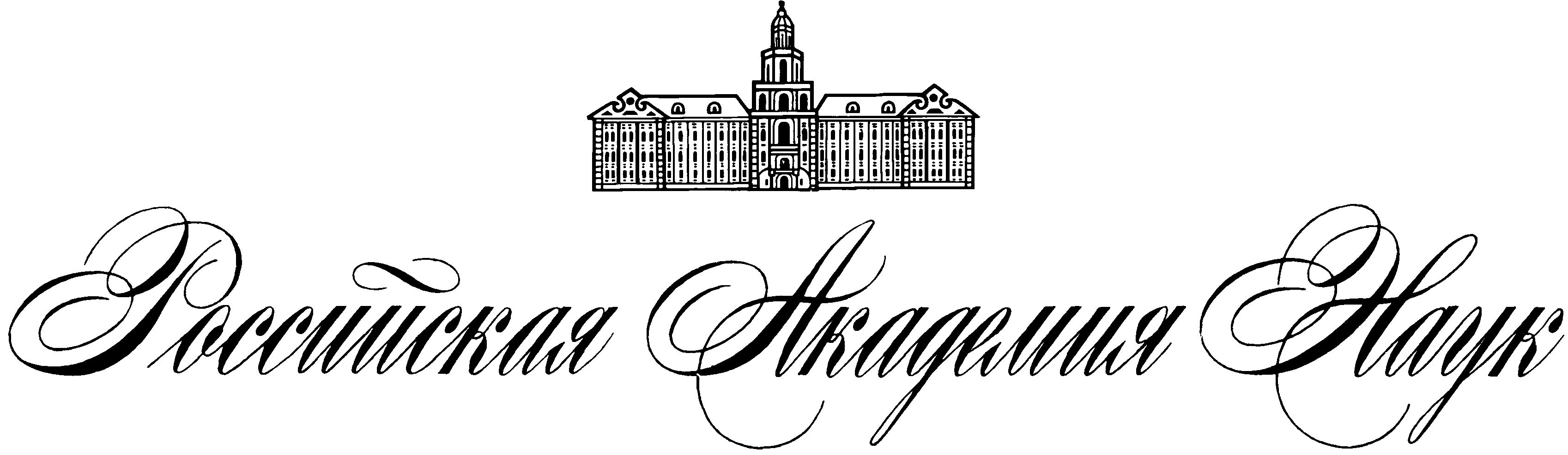 Актуальность создания электроприводных сельскохозяйственных машин
Улучшение функциональных и эксплуатационных показателей – надежности, энергоэффективности,  плавности регулирования  скоростей, маневренности, уровня вибраций, шума.
4
5
1
2
3
Адаптация к автоматизации и роботизации
Экологическая безопасность
Более высокий КПД (до 70%)
Устранение сложных механических передач
7
Отделение сельскохозяйственных наук РАНСекция механизации, электрификации и автоматизации
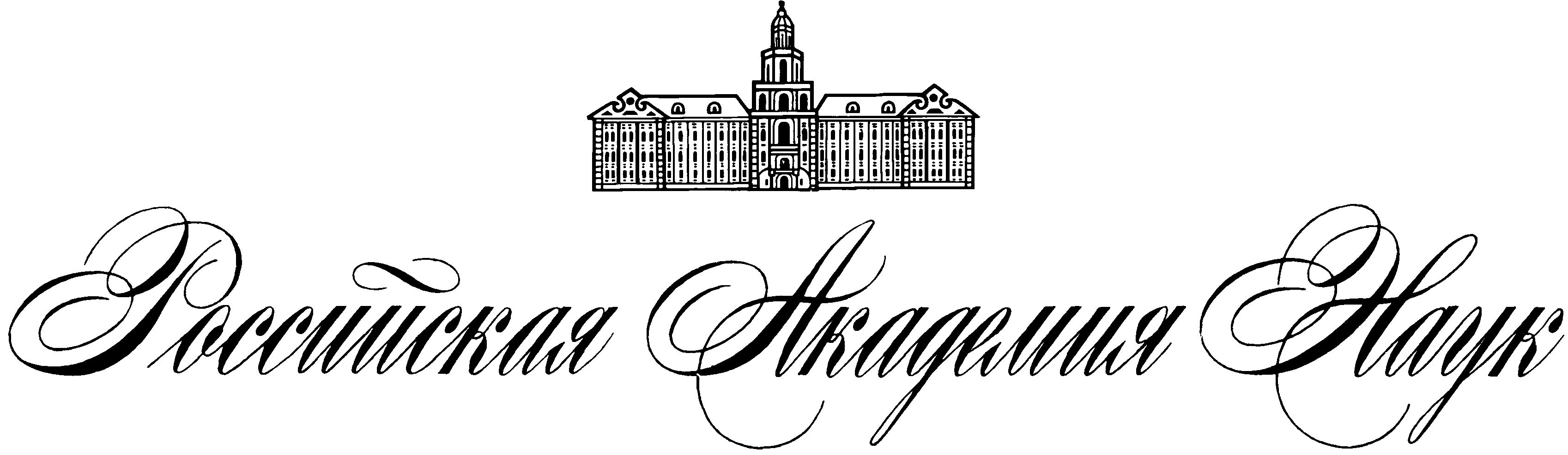 Компоновки автоматизированного электропривода мобильных энергосредств
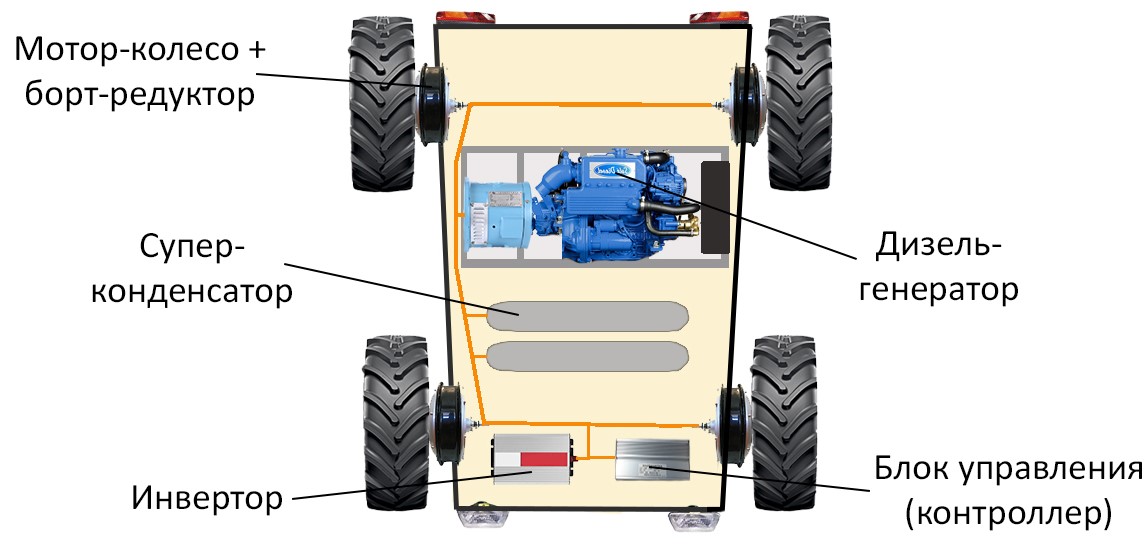 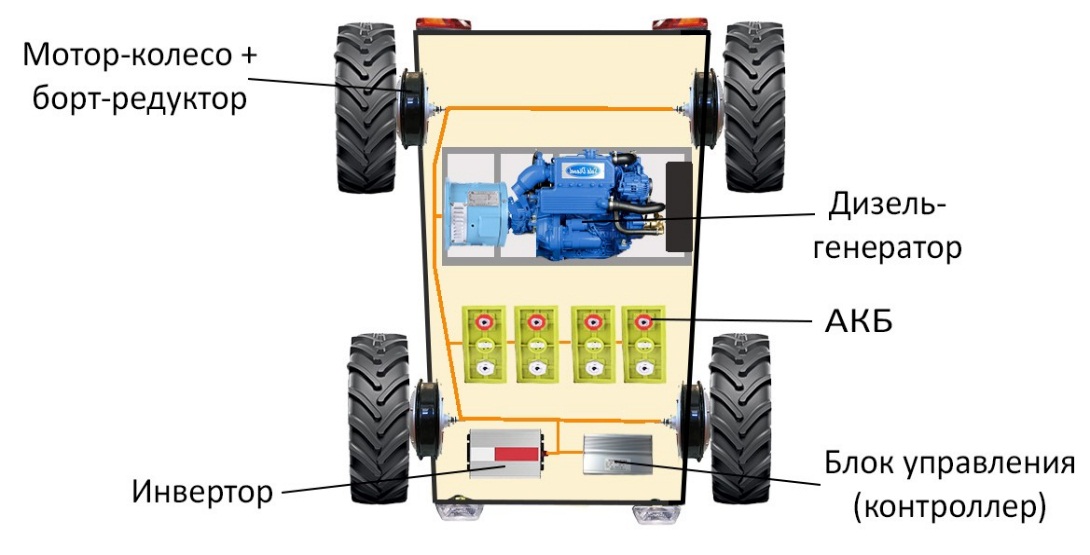 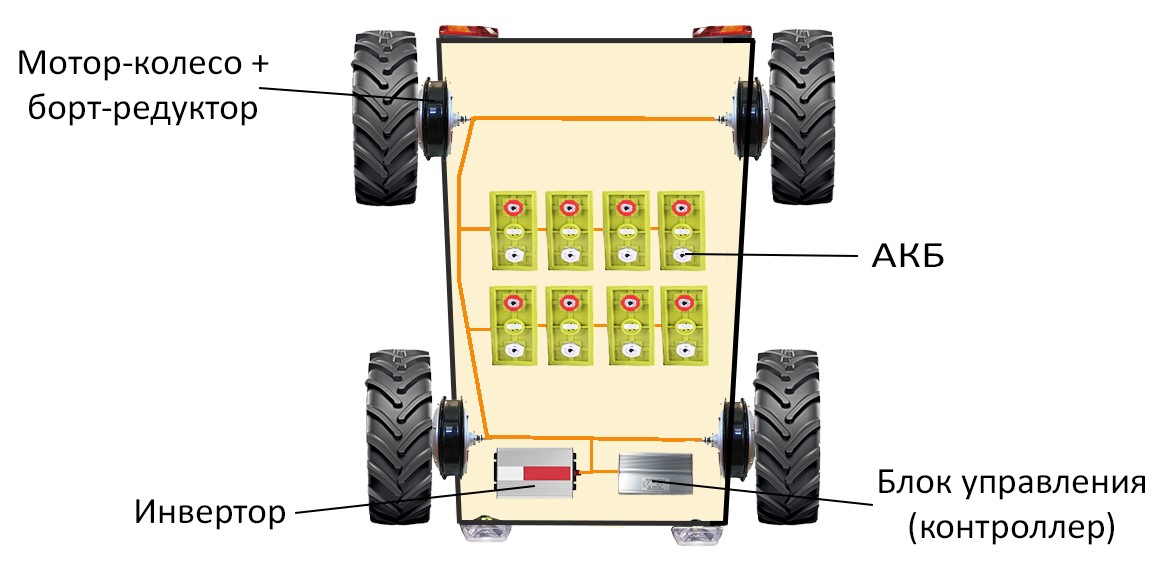 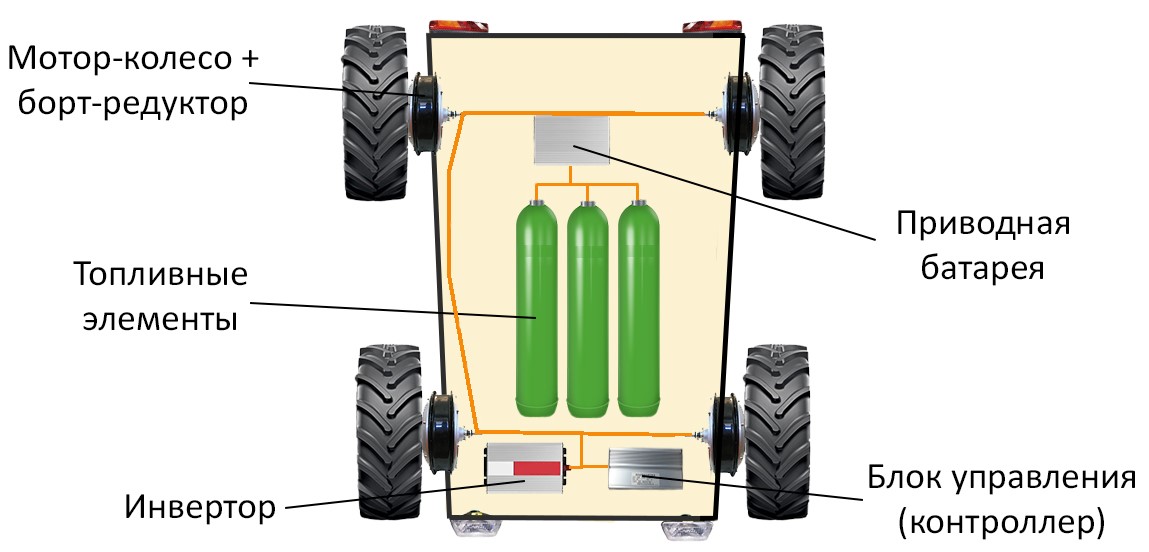 8
Отделение сельскохозяйственных наук РАНСекция механизации, электрификации и автоматизации
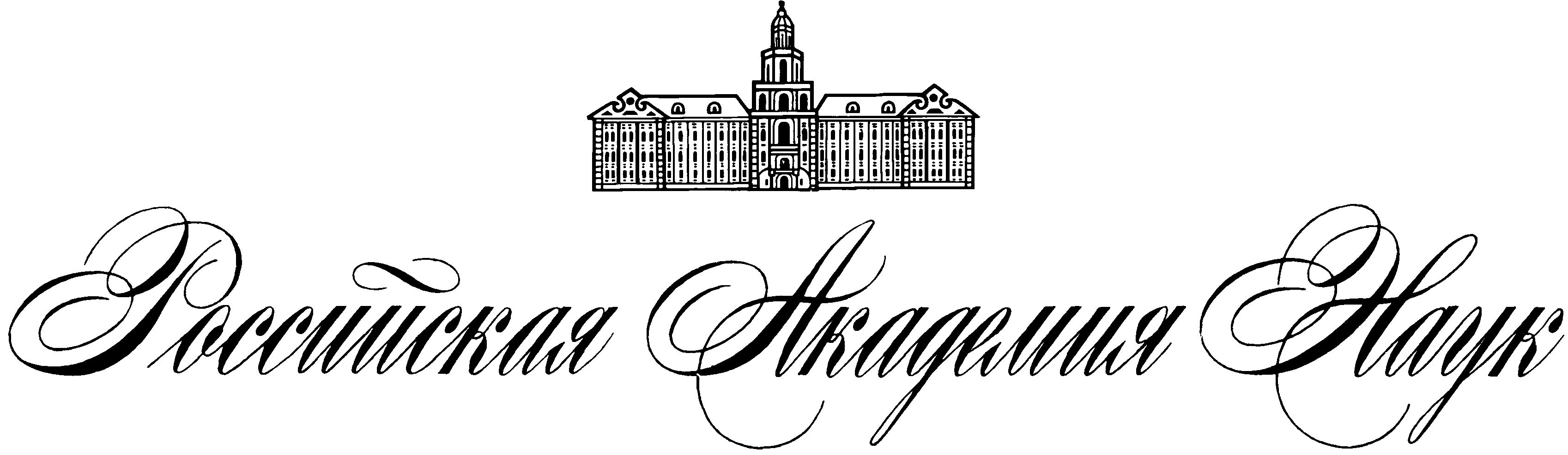 Актуальные проблемы внедрения электроприводов в мобильных энергосредствах
Разработка и освоение производства электрических машин, отвечающих требованиям тяжелых условий эксплуатации в сельском хозяйстве
Разработка компактного и эффективного программно-аппаратного обеспечения для систем управления мобильными агрегатами
Разработка топливных элементов (электрохимических источников энергии) мощностью более 30-40 кВт.
Разработка накопителей энергии (аккумуляторных батарей, суперконденсаторов)  с высокой удельной энергоемкостью - не менее 250 Втч/кг.
4
1
2
3
9